COURAGEOUS ADVOCATES of the WEEK
Ian and Margaret Dickson
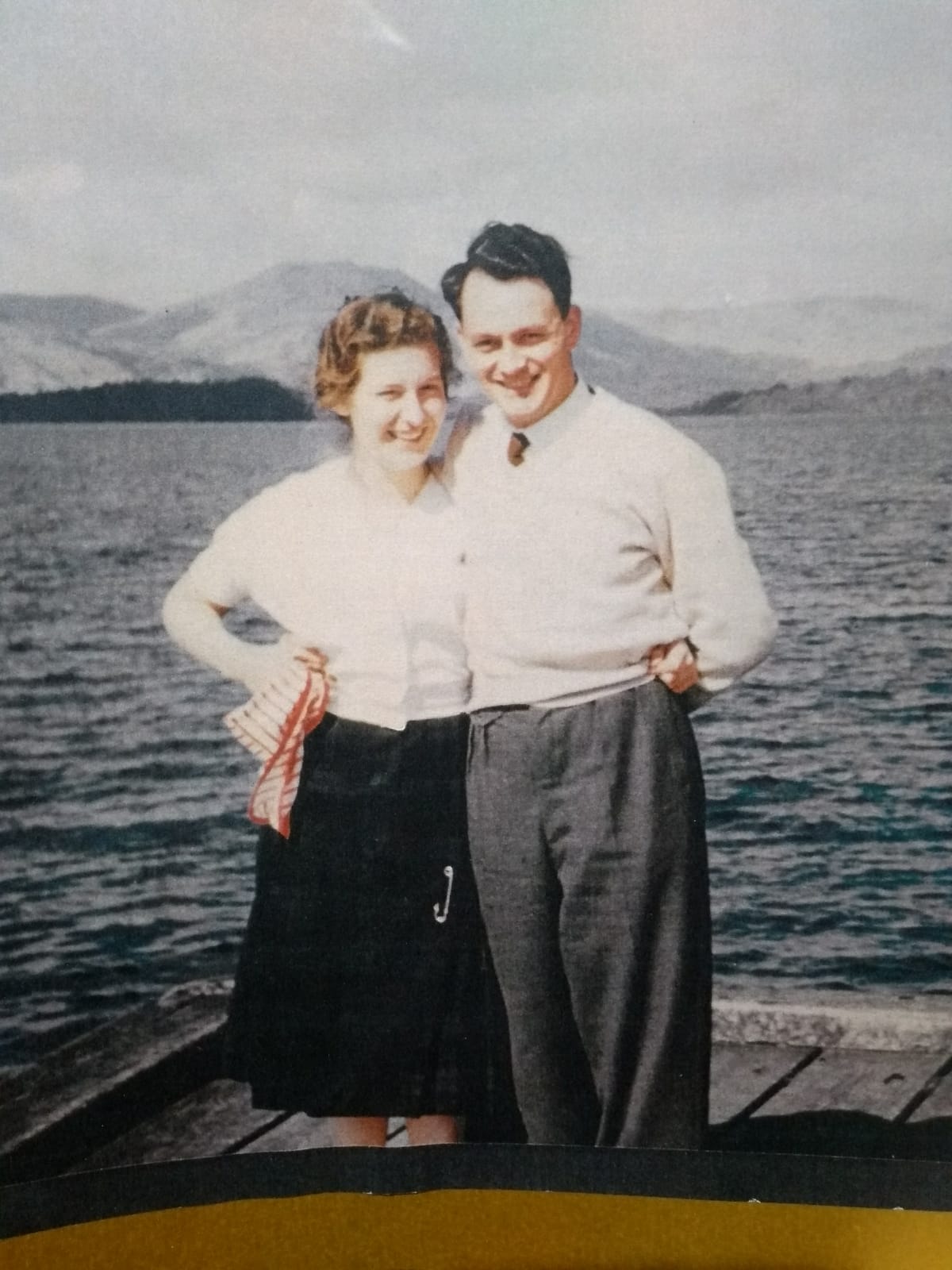 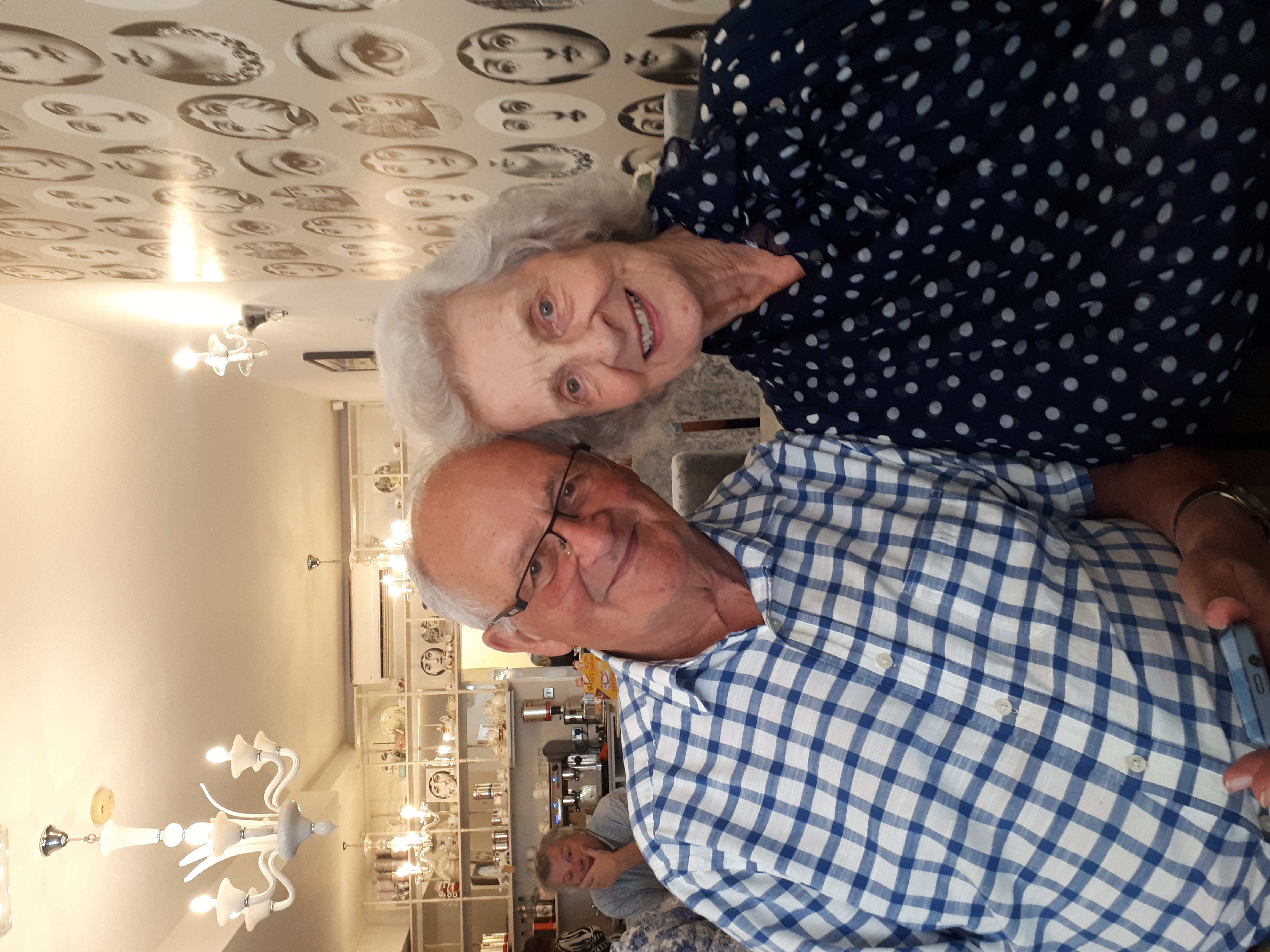 Loch Lomond -  c1960                                                              Bertie’s Café, Lytham 2019
Sharing God’s love, as a couple for nearly 60 years in both the UK and West AfricaSharing the love of Jesus in The Gambia for 25 years Pastors at Preston City Mission for 32 years (now 85 and 86)Special Bible Verse:   “As your days so shall your strength be.” Deuteronomy 33:25